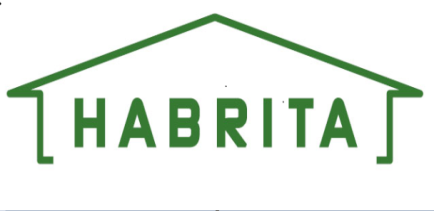 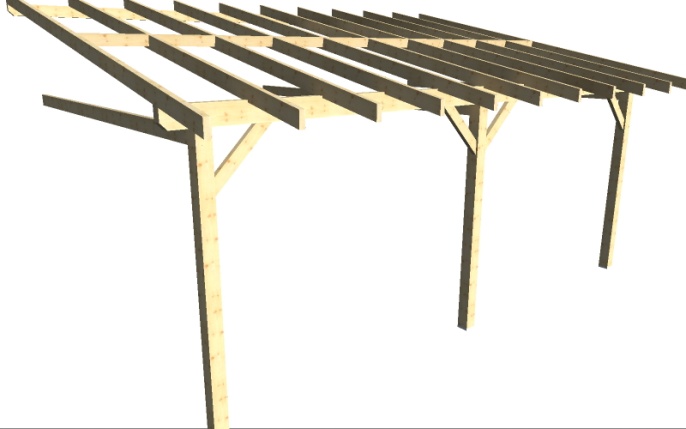 Auvent  monopente
 ( pente 12° ) adossant en section 120 x 120 mm
 
Réf. AM 4563 BM
3,4 m
6,32 m
4,5 m
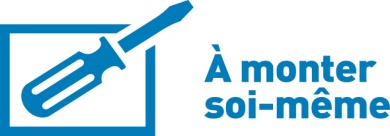 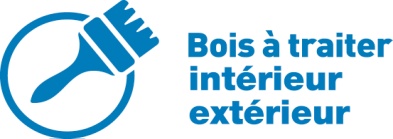 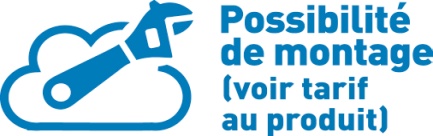 PLUS PRODUIT
- Produit fabriqué en FRANCE
-Poteaux livrés avec platine métallique à fixer au sol dur.
 -Assemblage avec tenon et mortaise et tourillons. Usinages sur centre en commande numérique.
CONSEILS DE MISE EN SERVICE
A installer sur dalle béton
PRODUIT LIVRE MONTE
PRODUIT LIVRE